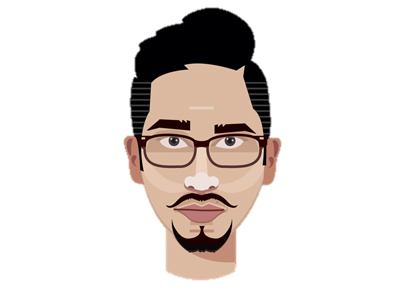 ALAN MARTIN
GRAPHIC & WEB DESIGNER
ABOUT ME
This is a sample text here write something about yourself but here you need to be much brief and much more specific and also you can add you career objectives such as where you want to see yourself
COMPLETED PROJECTS
CONTACT ME
Address
2650
99%
856
756
221B Baker Street, London
Email
Your-name@gmail.com
GRAPHIC DESIGN
WEB DESIGN
CUSTOMER SATISFACTION
Phone
PROJECTS HAVE BEEN COMPLETED
+9960821546
668
370
Website
Quickersweb.com
LOGO DESIGN
PHOTOSHOP
WORK EXPERIENCE
MY SKILLS
2015 - 2017
WEB DEVELOPER
WordPress
Soft Tech Corporation
PowerPoint
This is a sample text here add some brief about your job in this company and what achievements have you made
Coral Draw
Photoshop
Premier Pro
2012 - 2015
GRAPHIC DESIGNER
After Effects
Motion Sensor Corporation
MS Office
This is a sample text here add some brief about your job in this company and what achievements have you made
Dreamweaver
Visual Studio
EDUCATION BACKGROUND
REFERENCES
JONATHON DOE
2010 - 2012
MASTERS IN WEB DESIGN
Designer Head
Chicago Graphical University
Soft Tech Corporation
This is a sample text here add some text about your course
Your-name@gmail.com
2006 - 2010
BACHELOR IN WEB DESIGN
PETER DROCKER
New York Designer Academy
Managing Director
Motion Sensor Corporation
This is a sample text here add some text about your course
Your-name@gmail.com